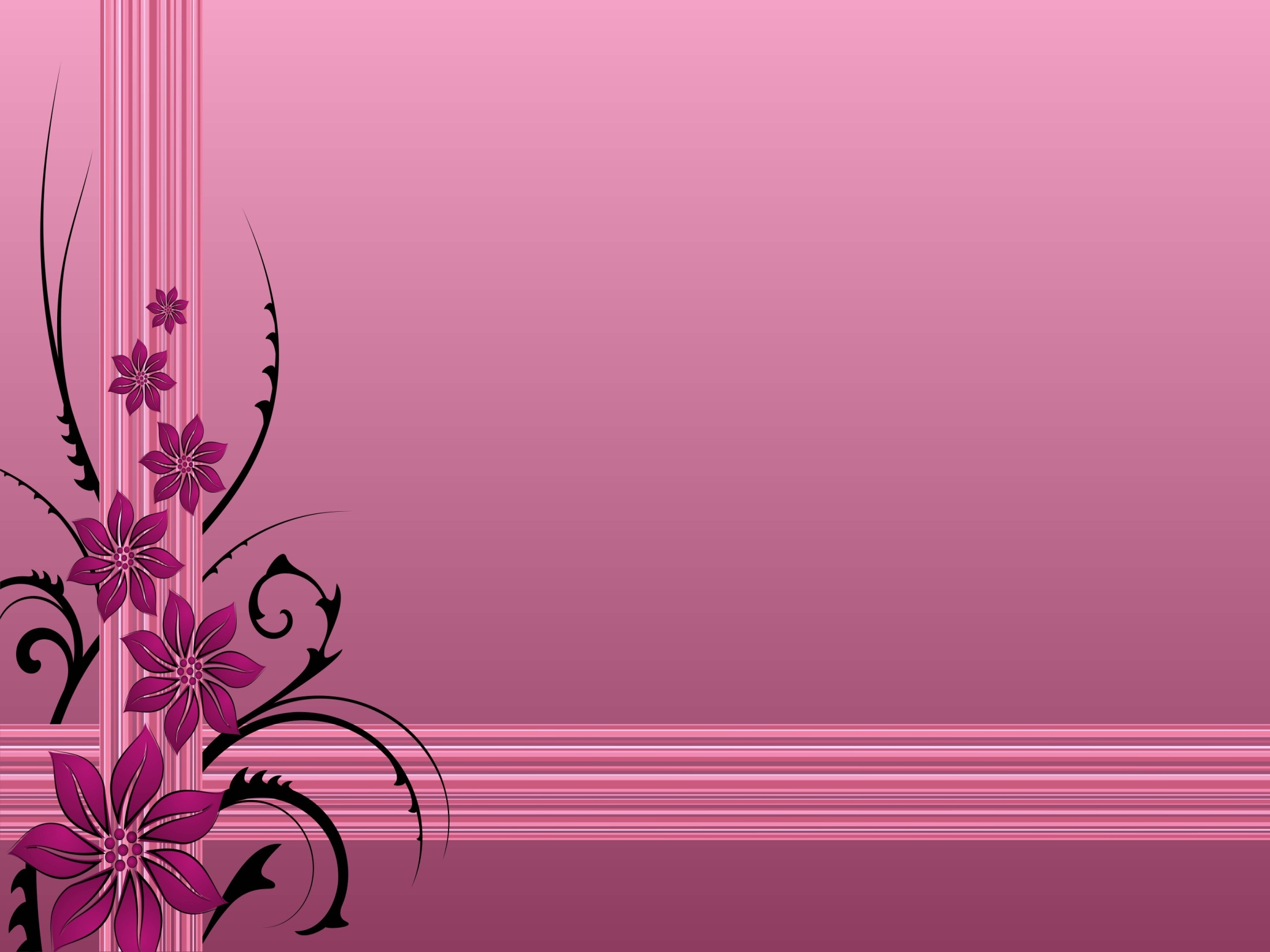 Нетрадиционные 
         техники
             рисования
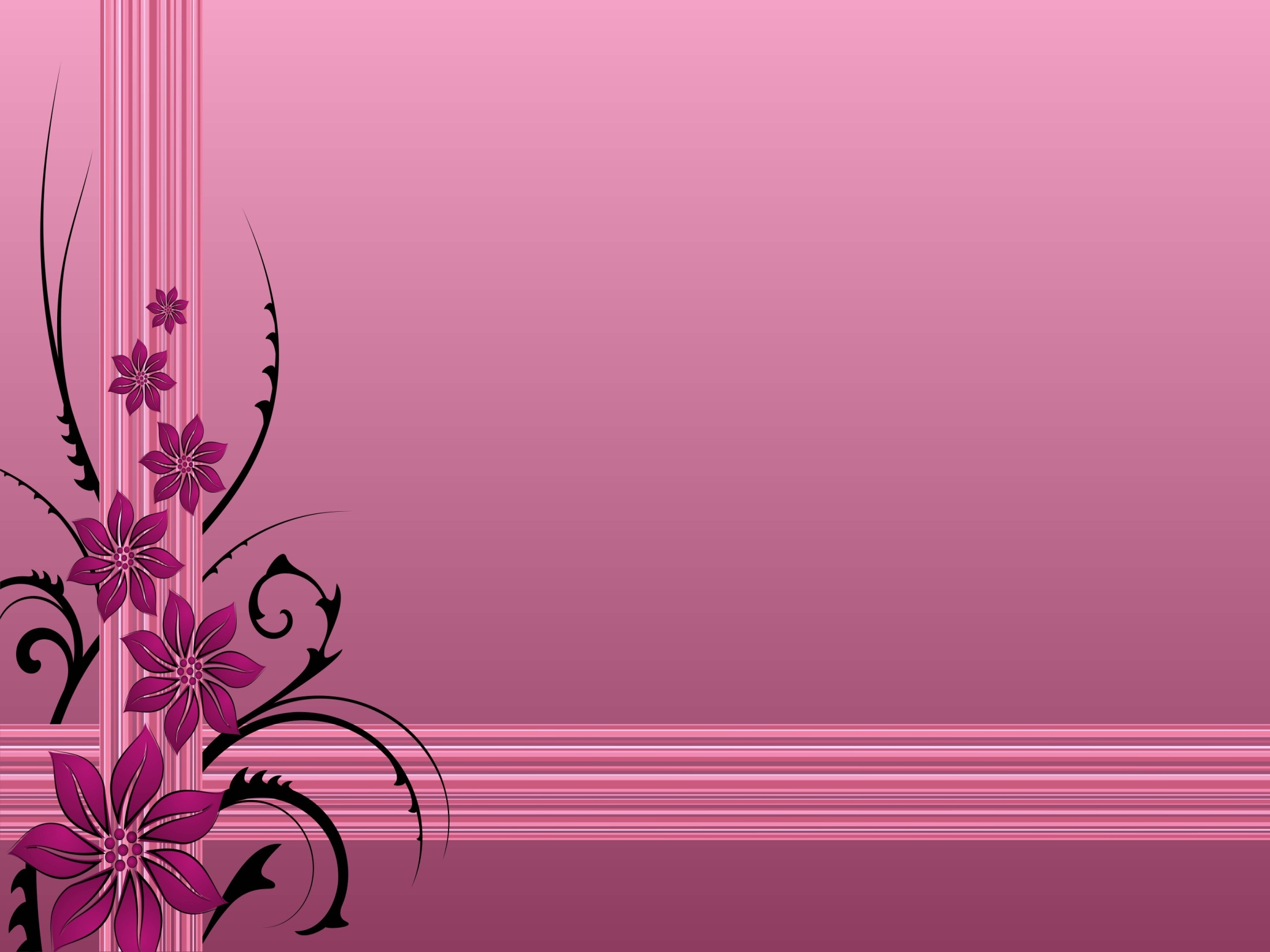 монотипия
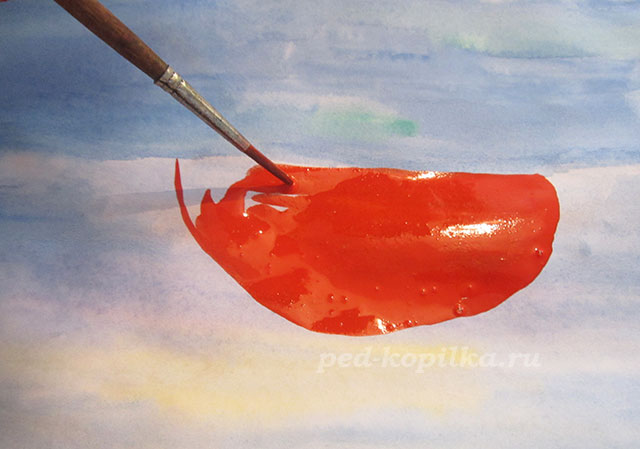 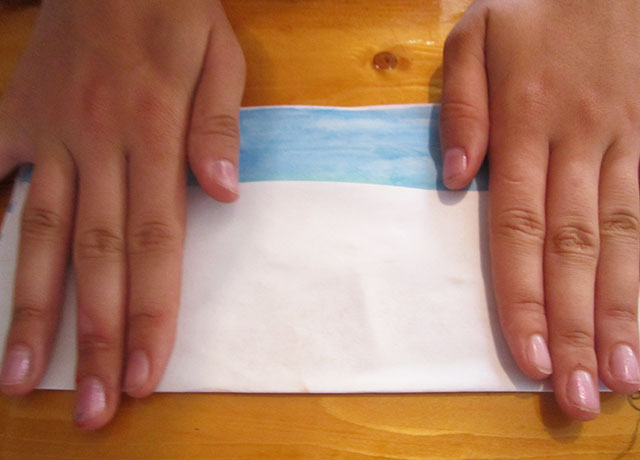 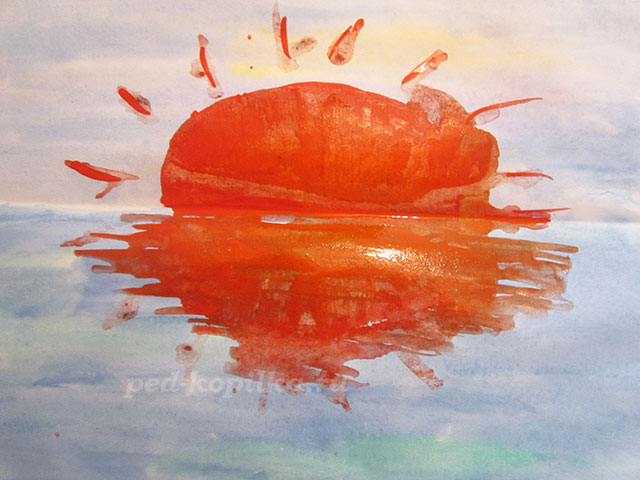 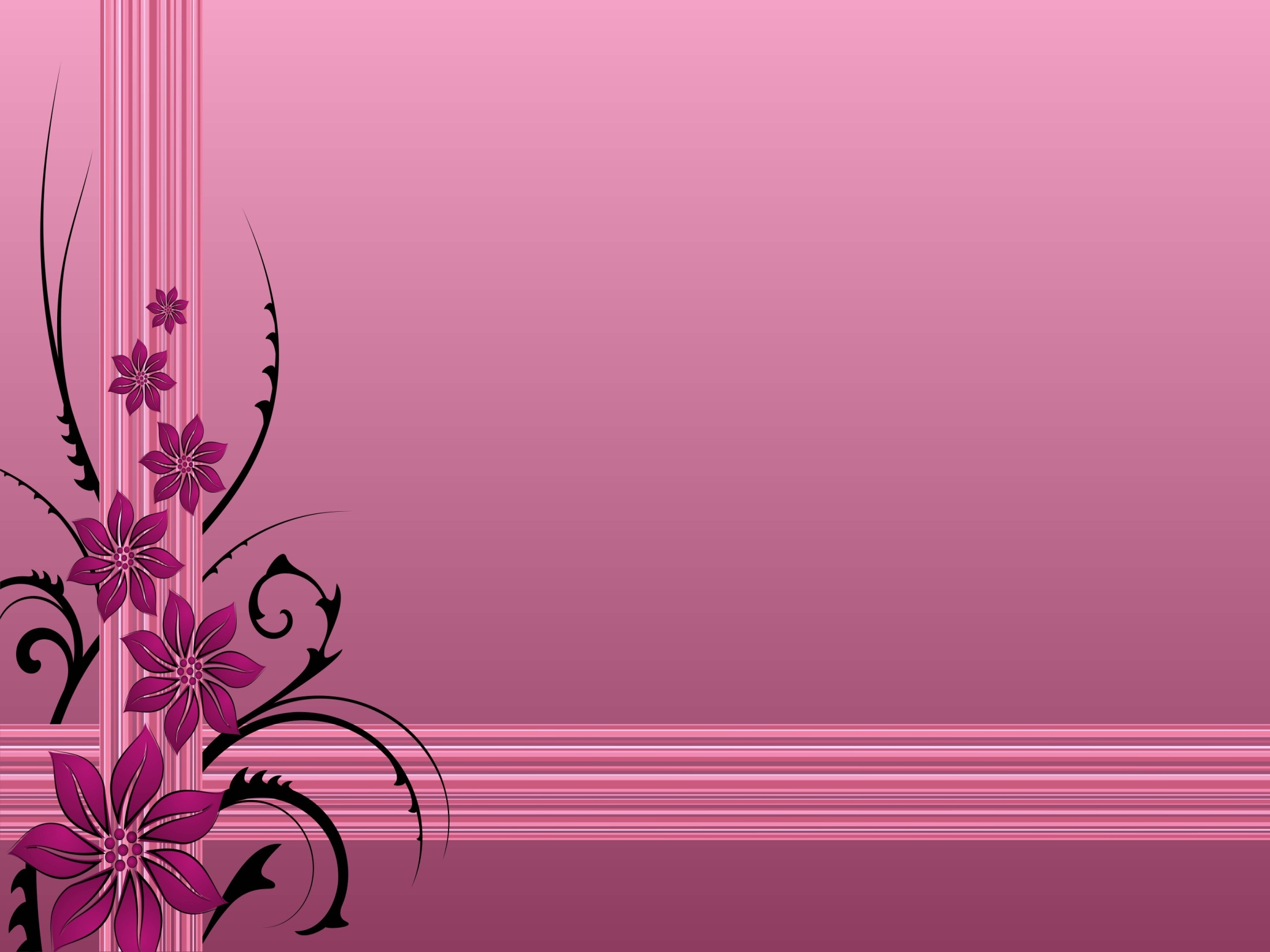 Печатание листьями
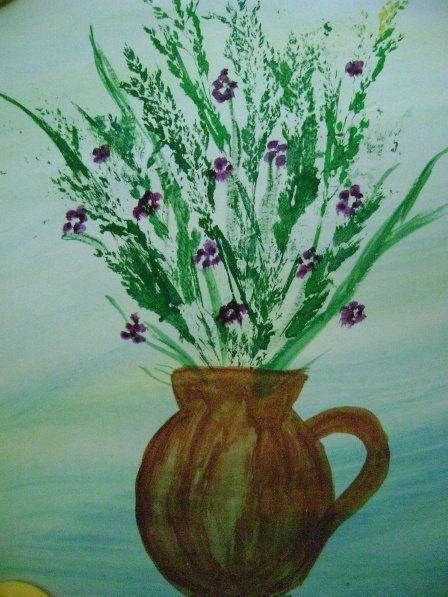 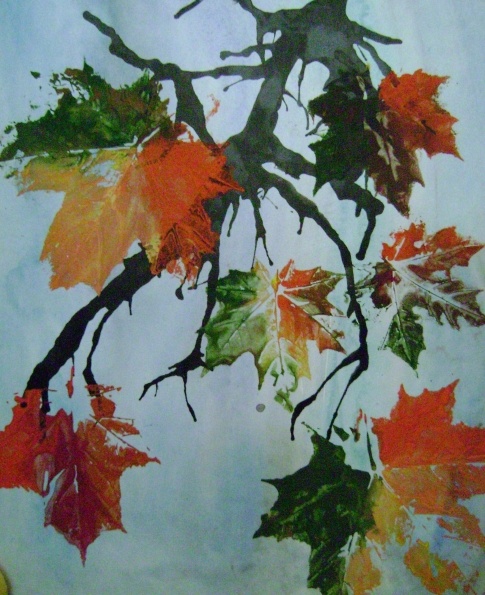 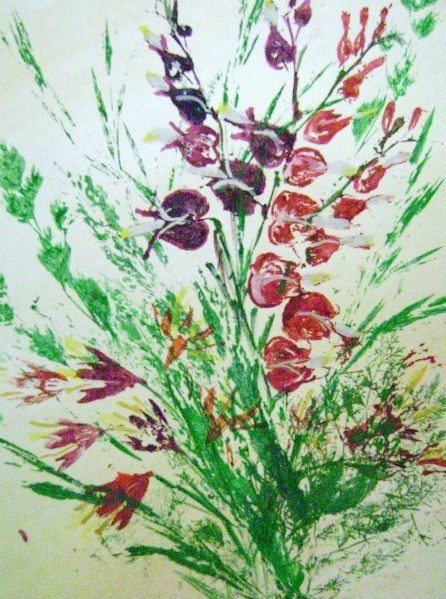 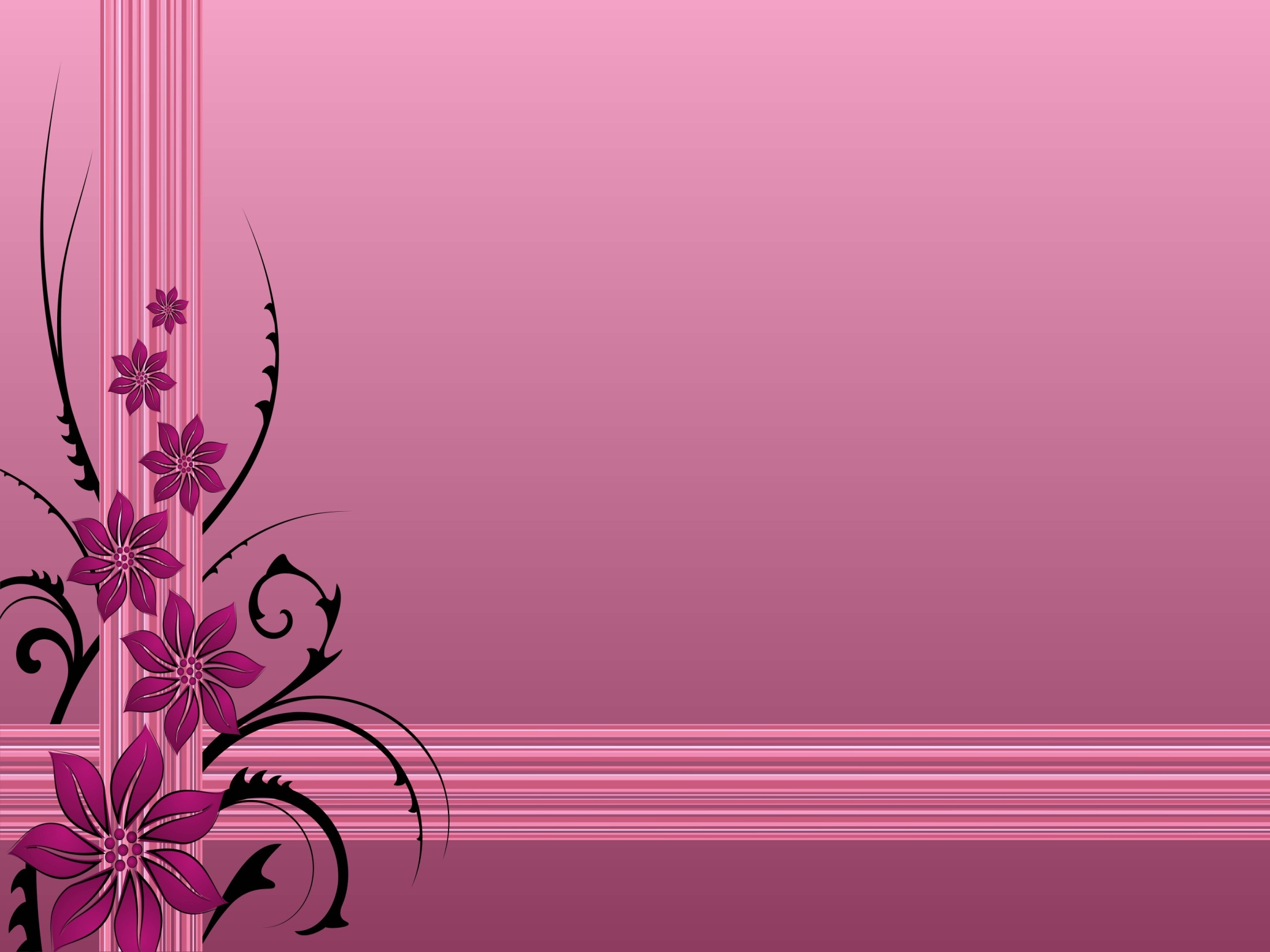 ниткография.
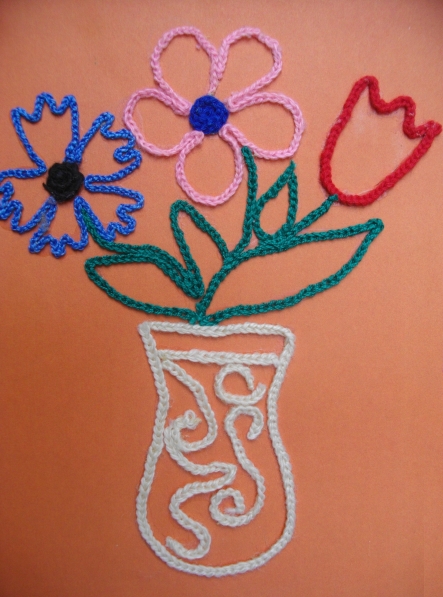 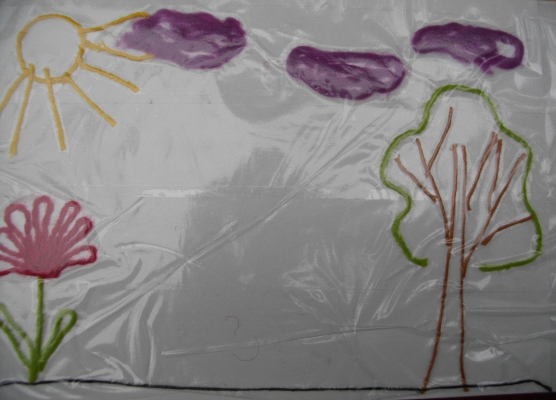 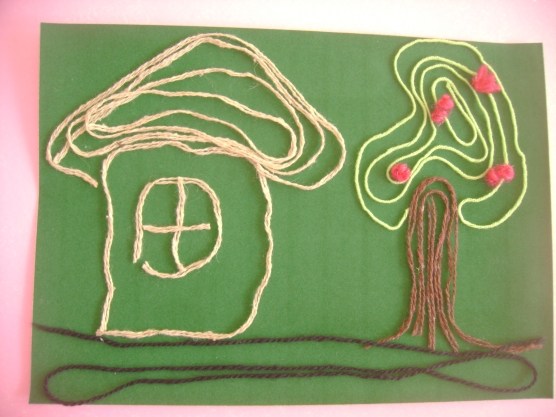 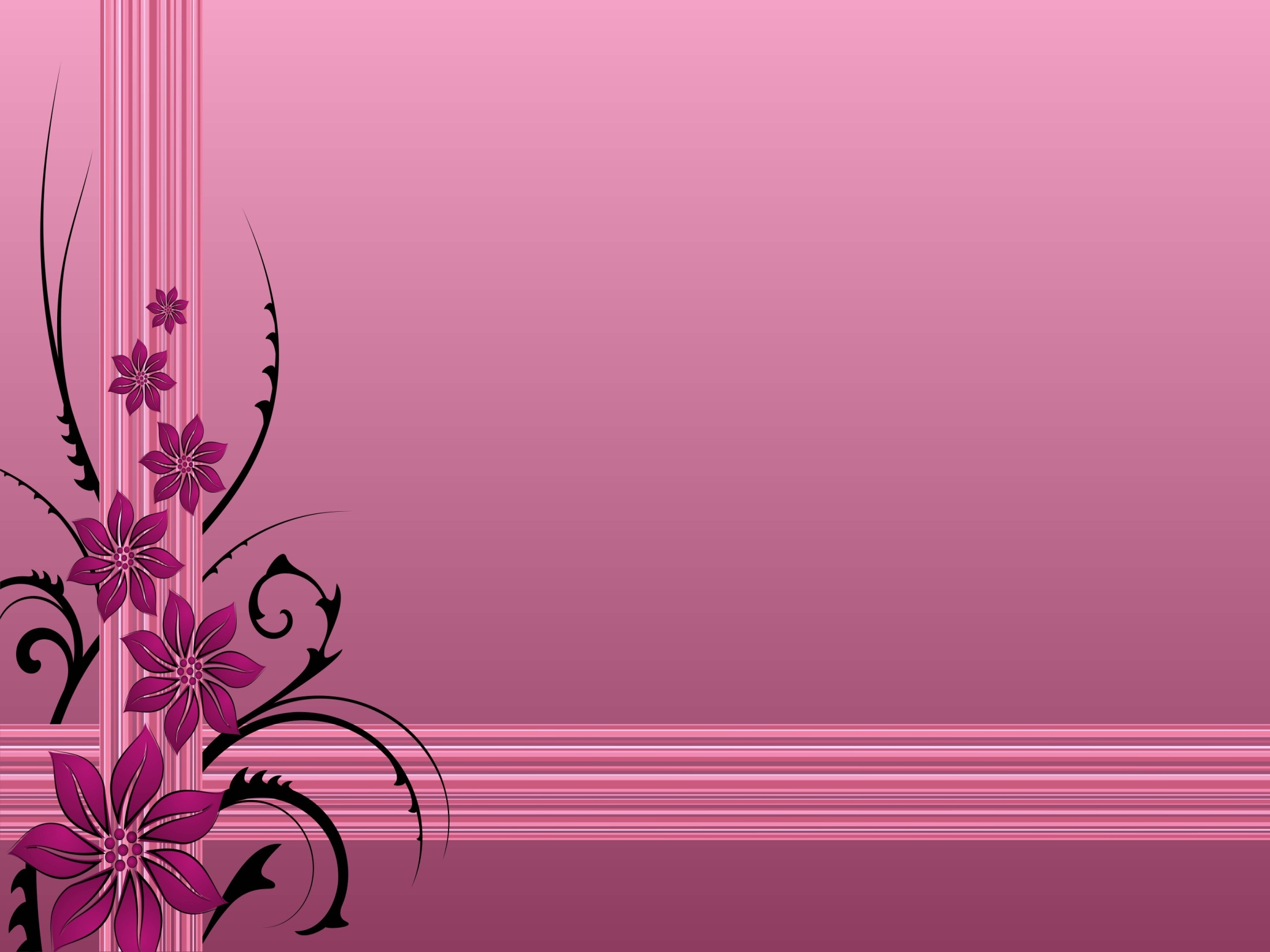 кляксография
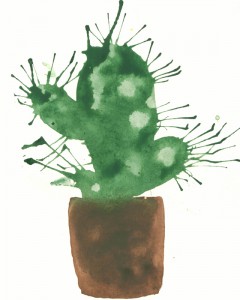 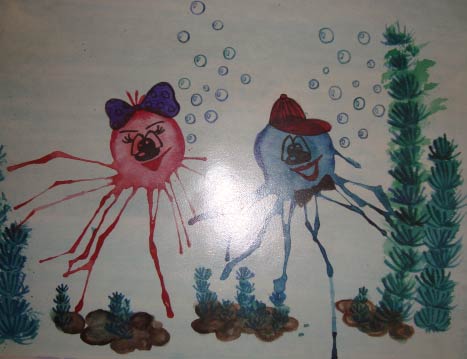 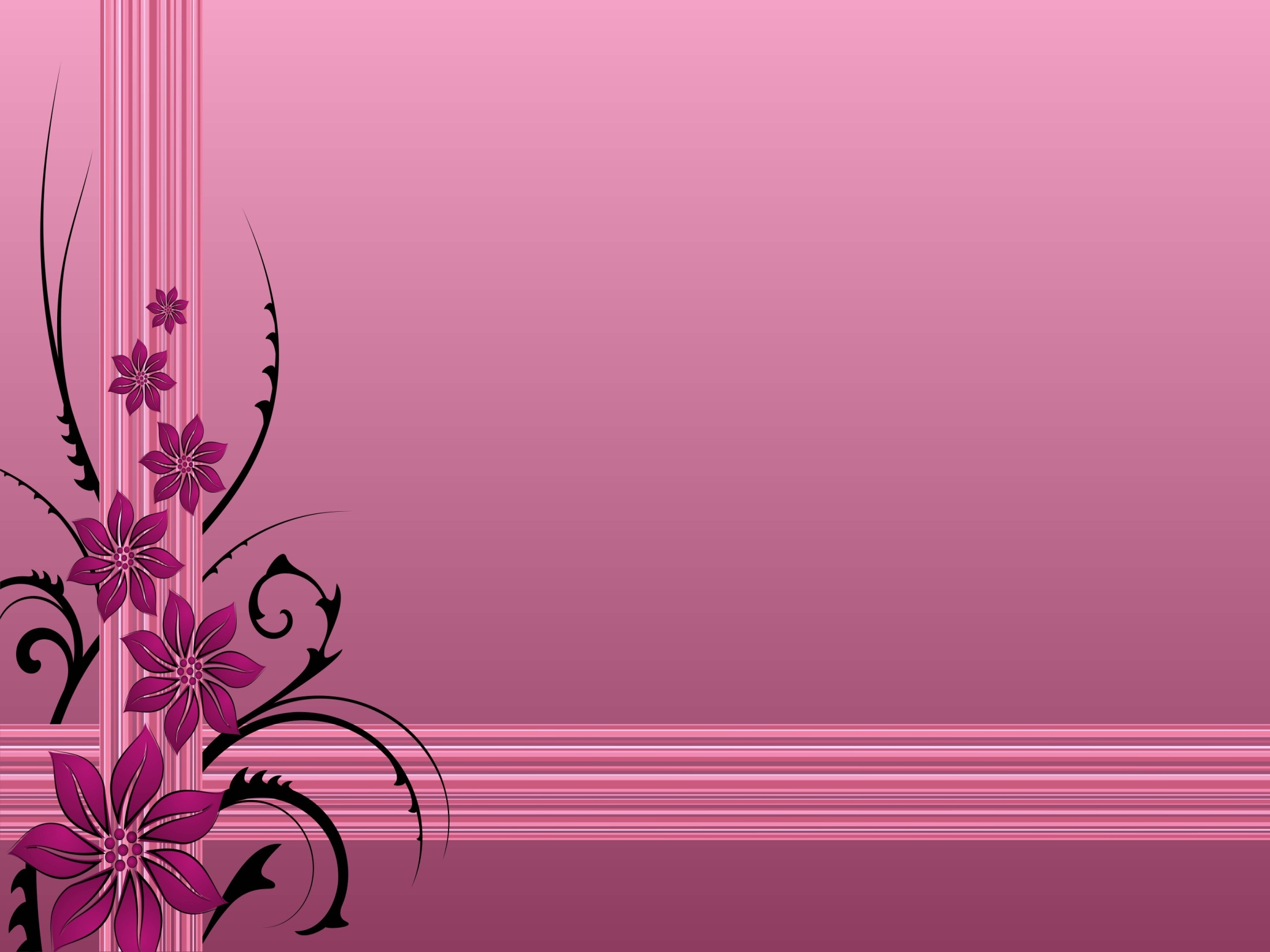 Рисование пальцами, ладонью, кулаком.
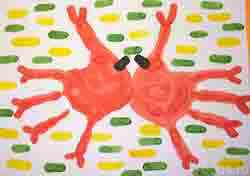 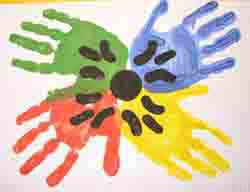 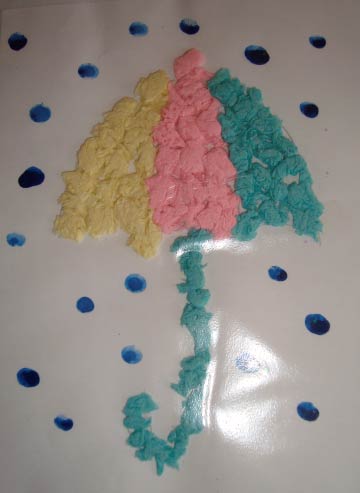 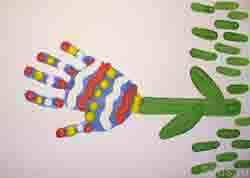 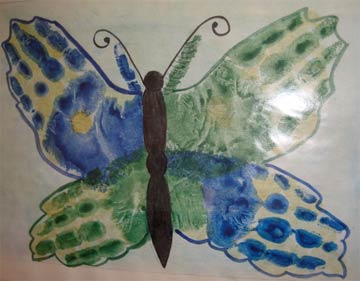 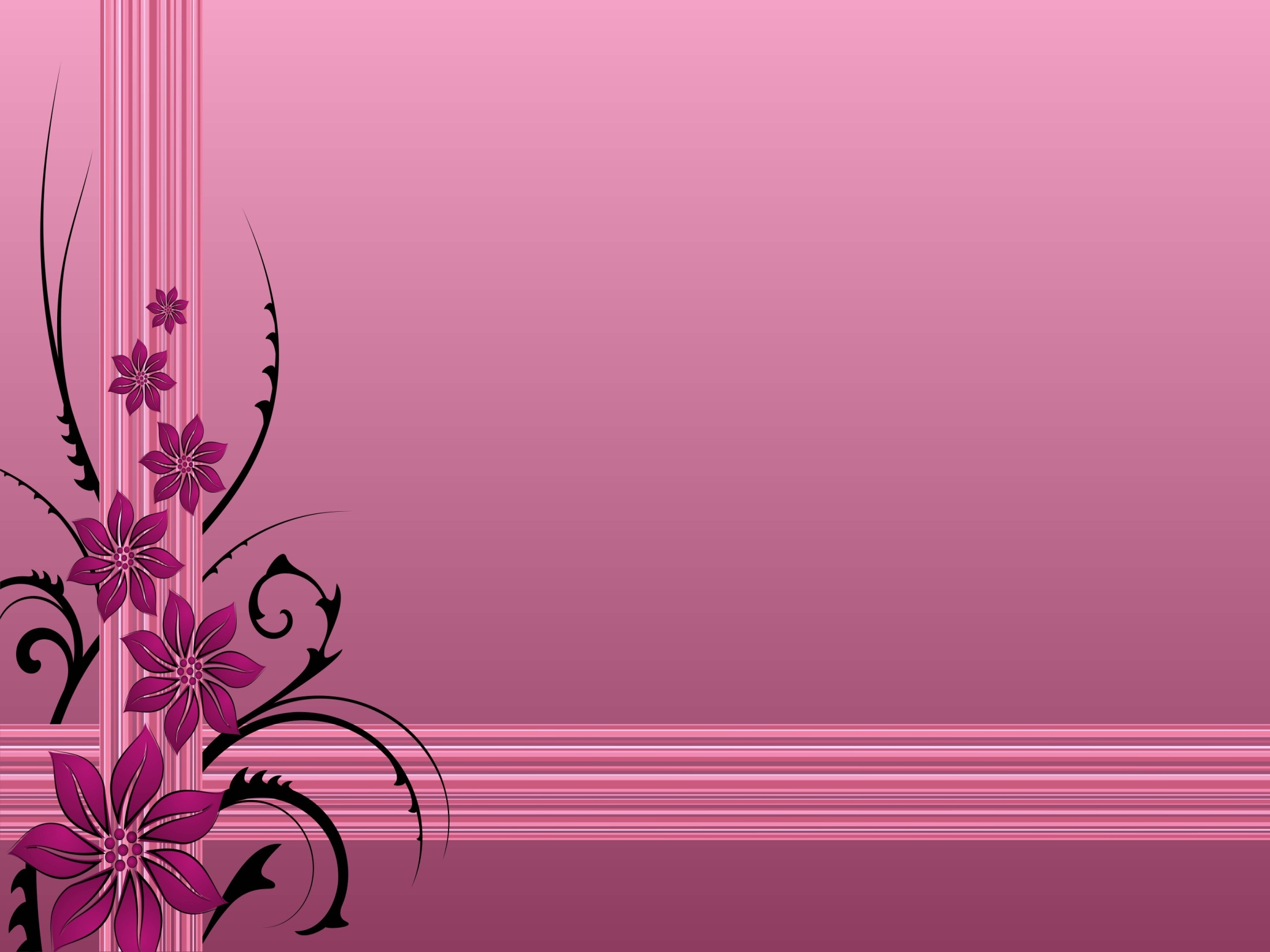 изонить
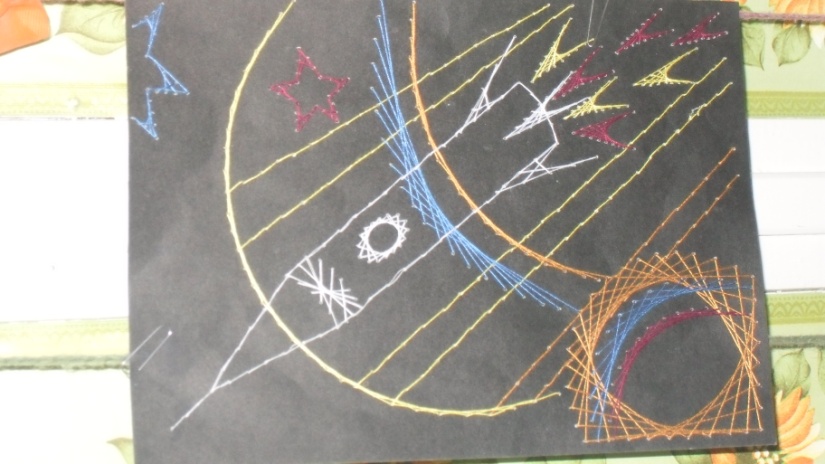 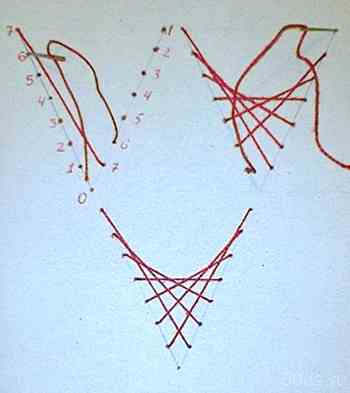 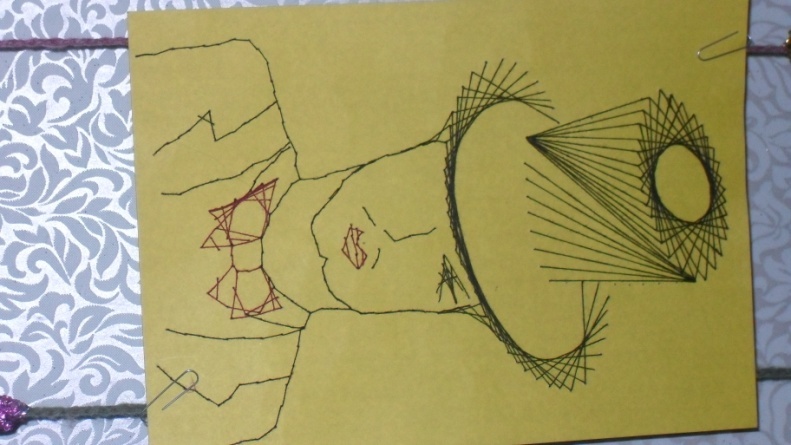 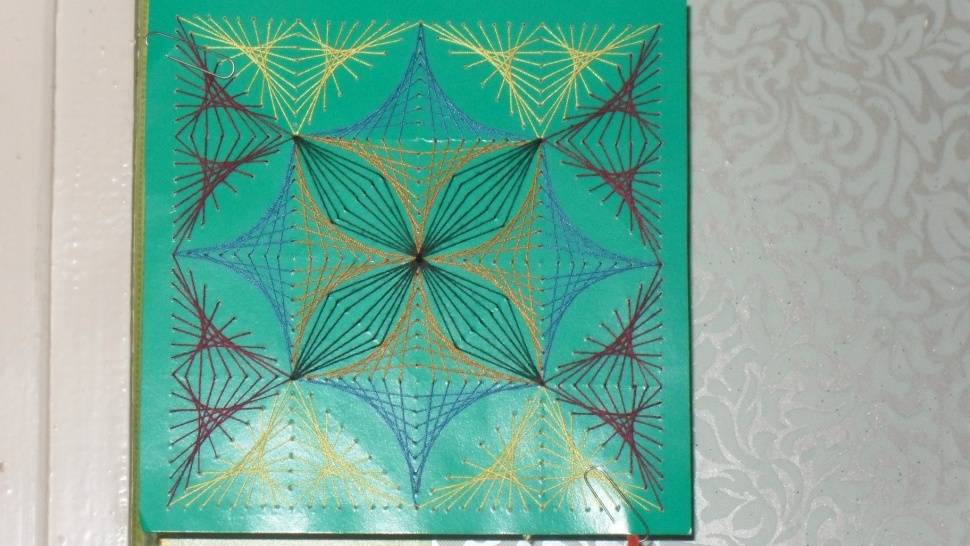 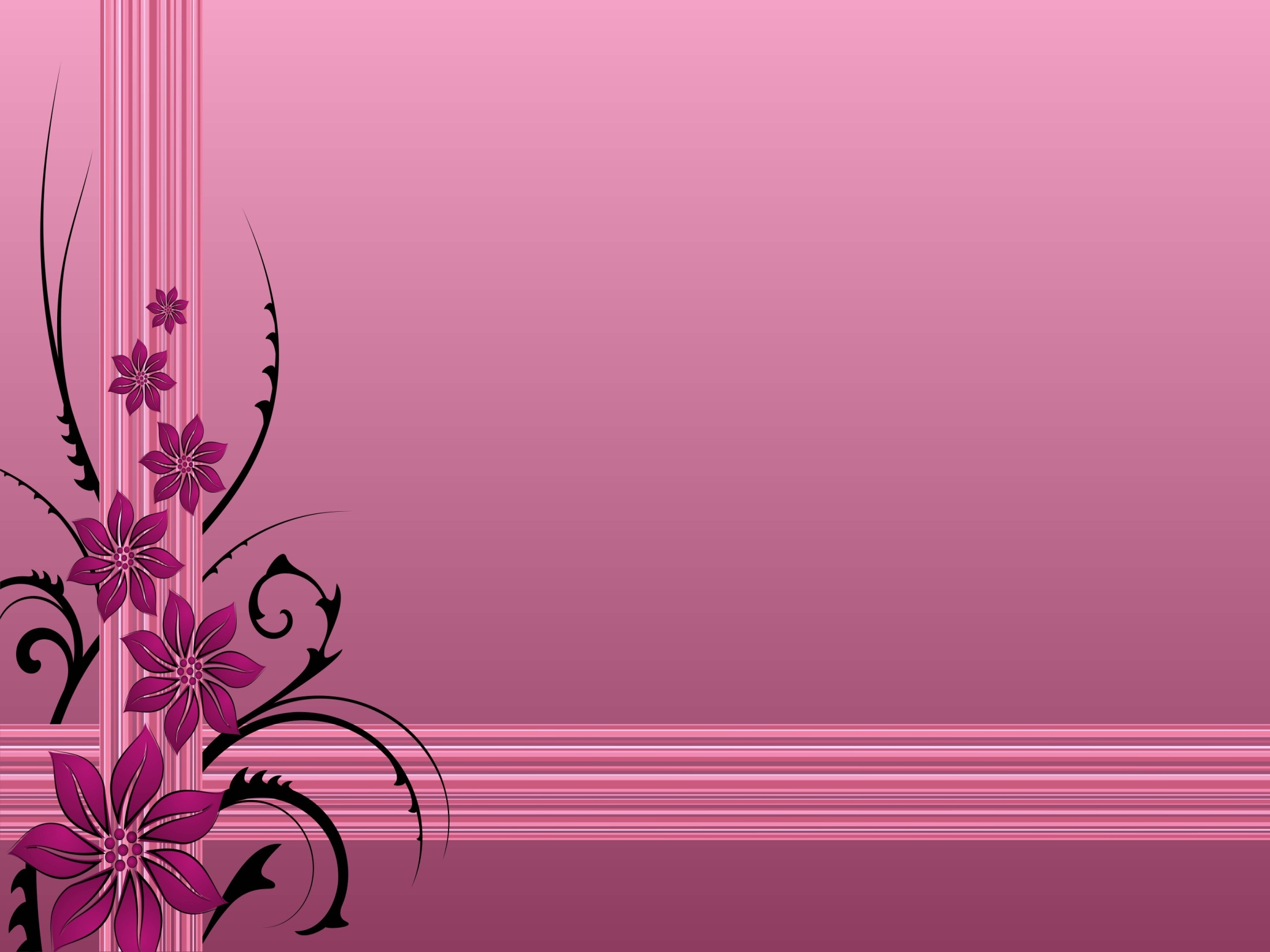 Рисование набрызгом.
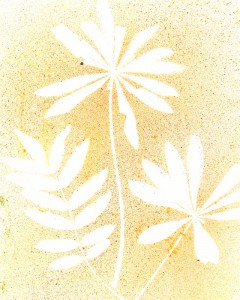 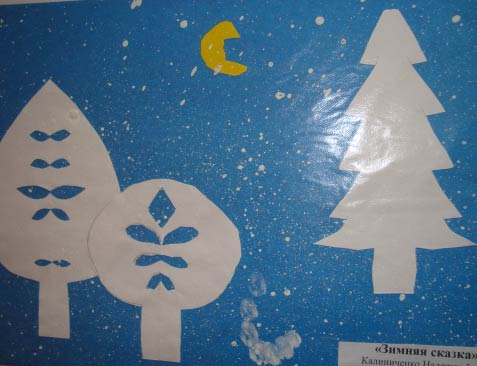 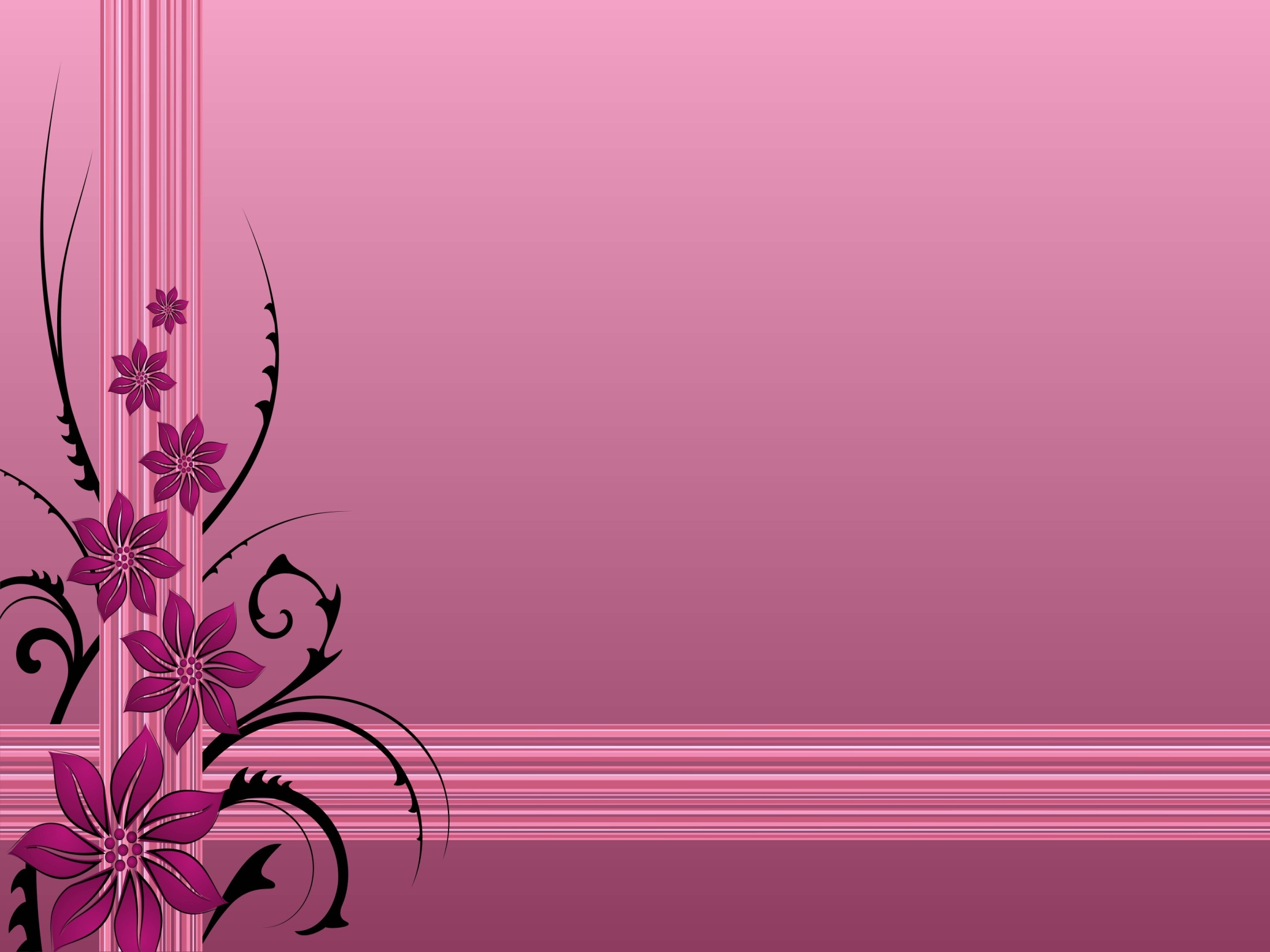 Мятый рисунок
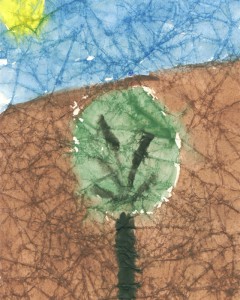 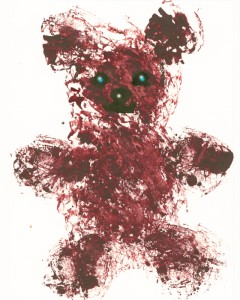 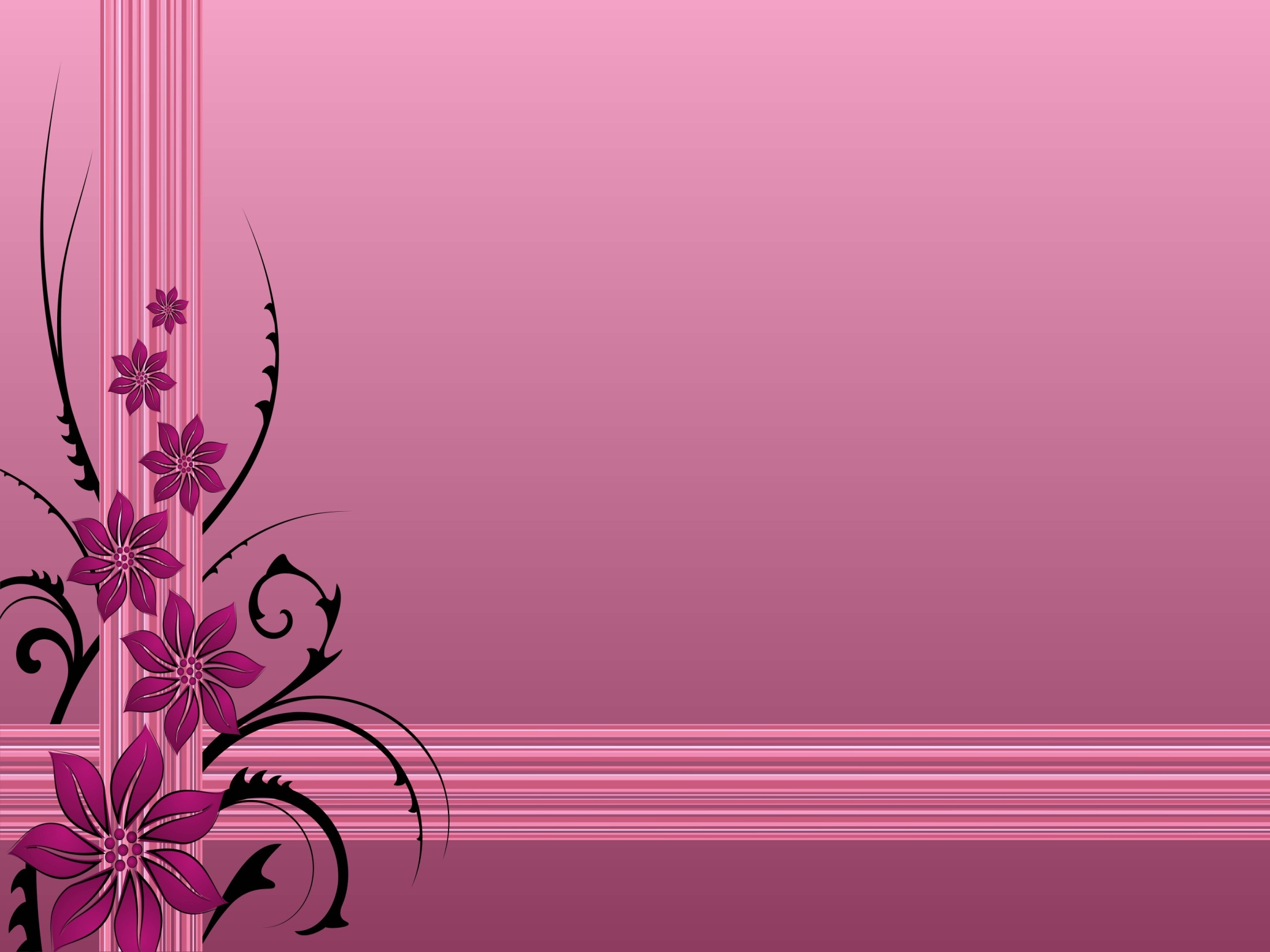 Рисование пластилином
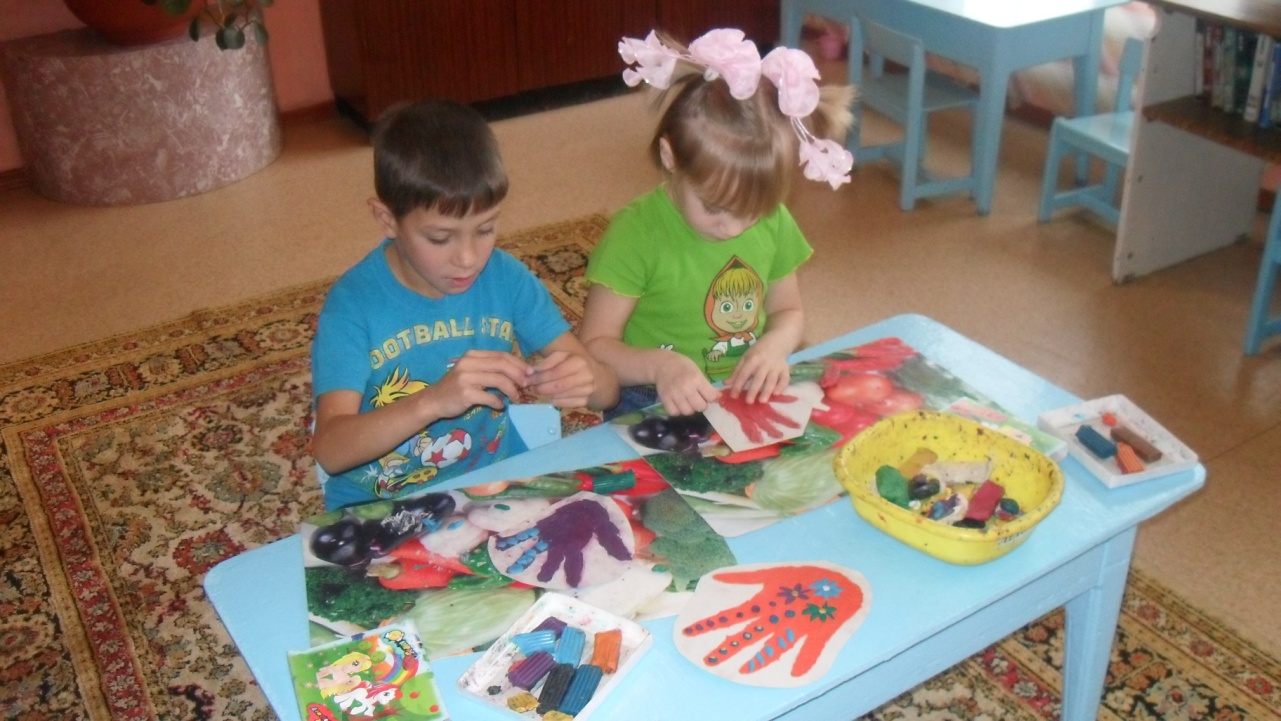 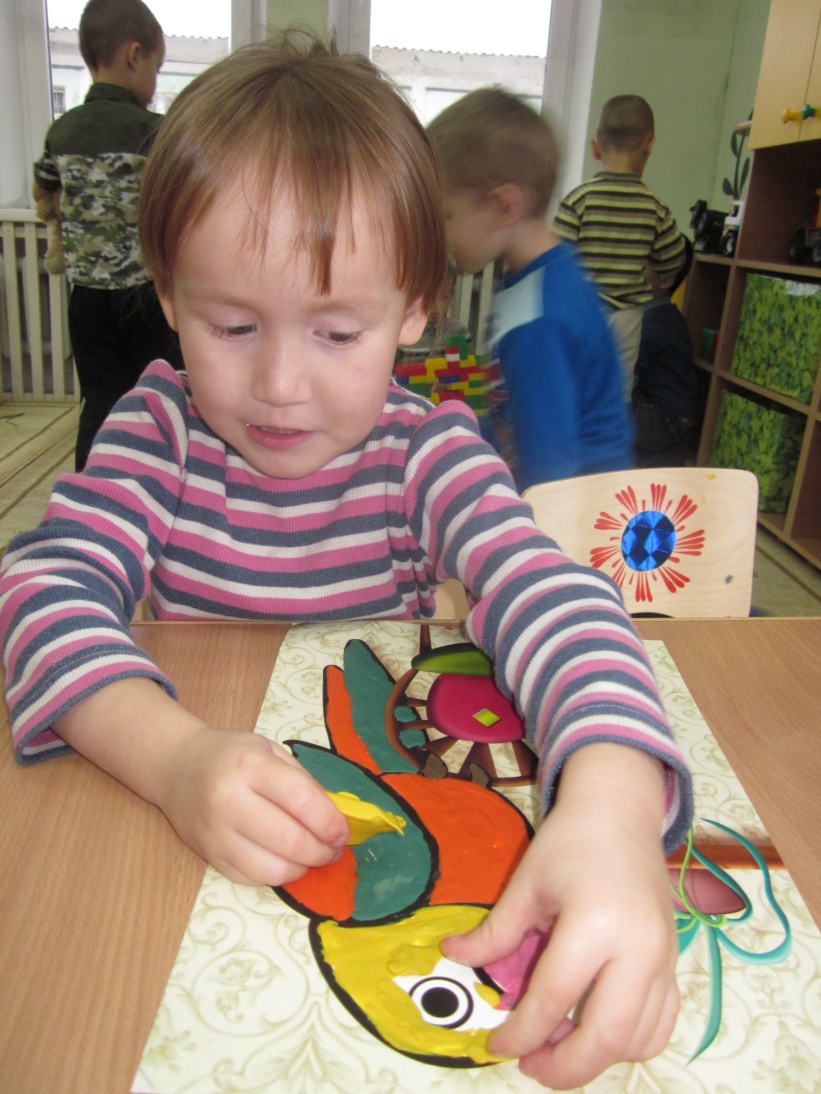 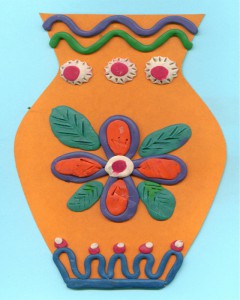 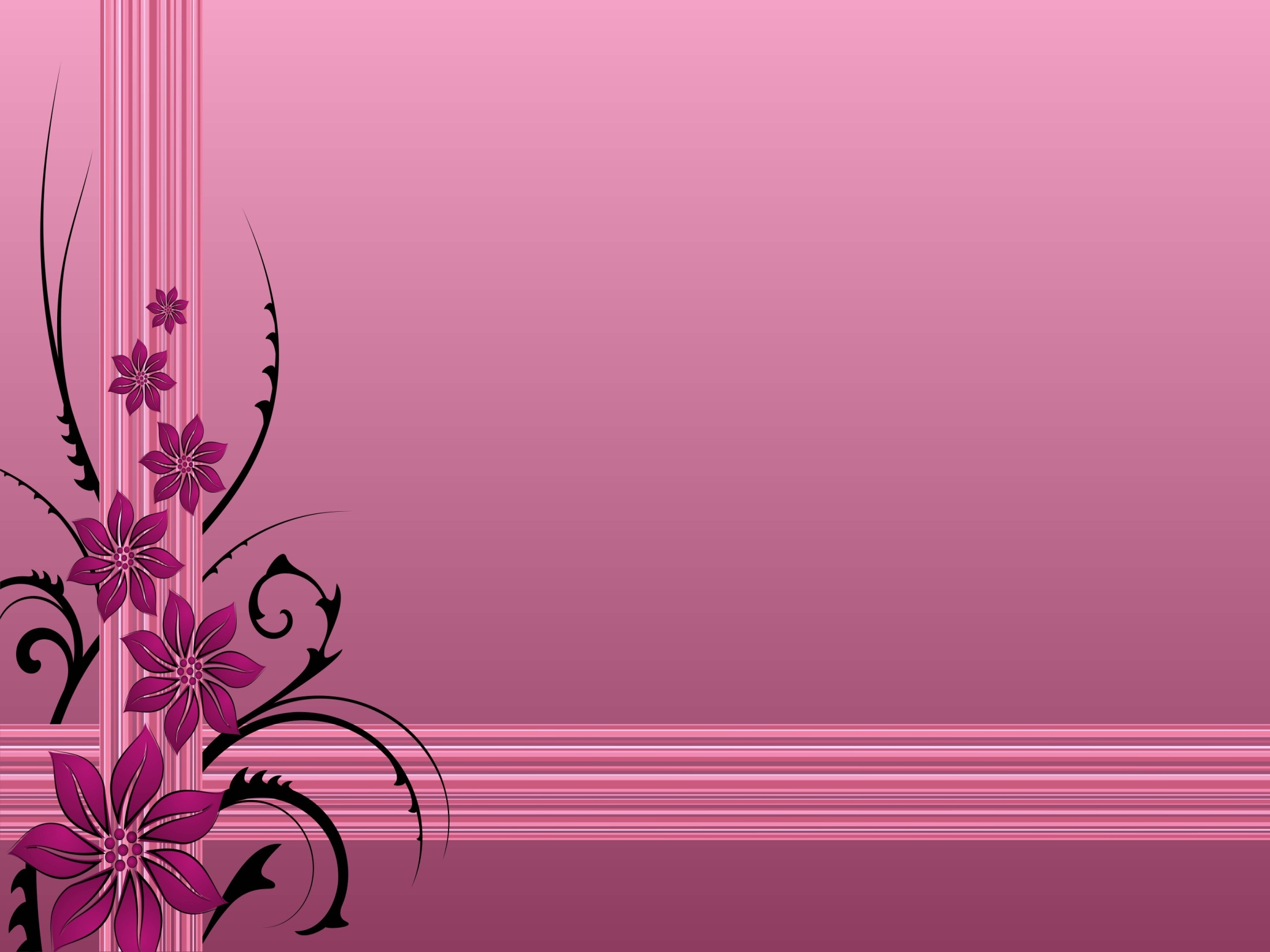 Рисование при помощи доски для лепки
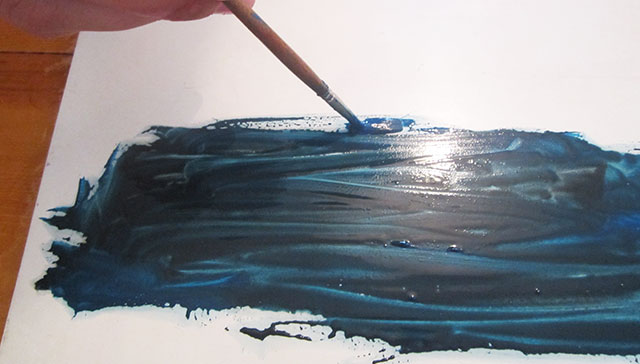 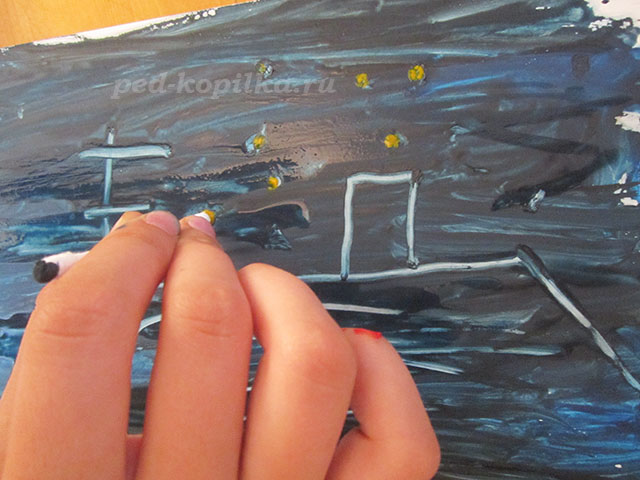 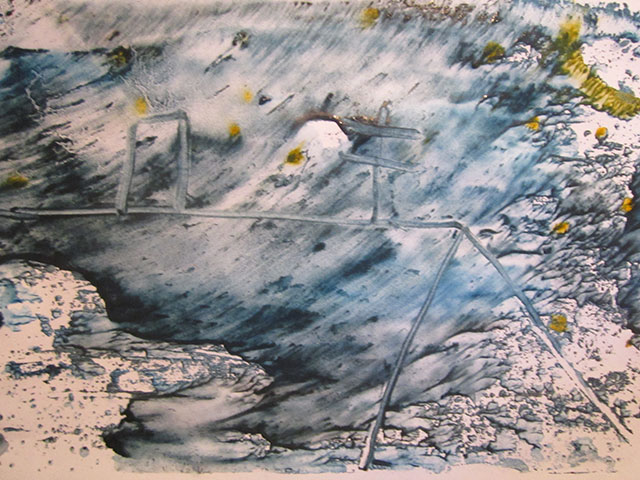 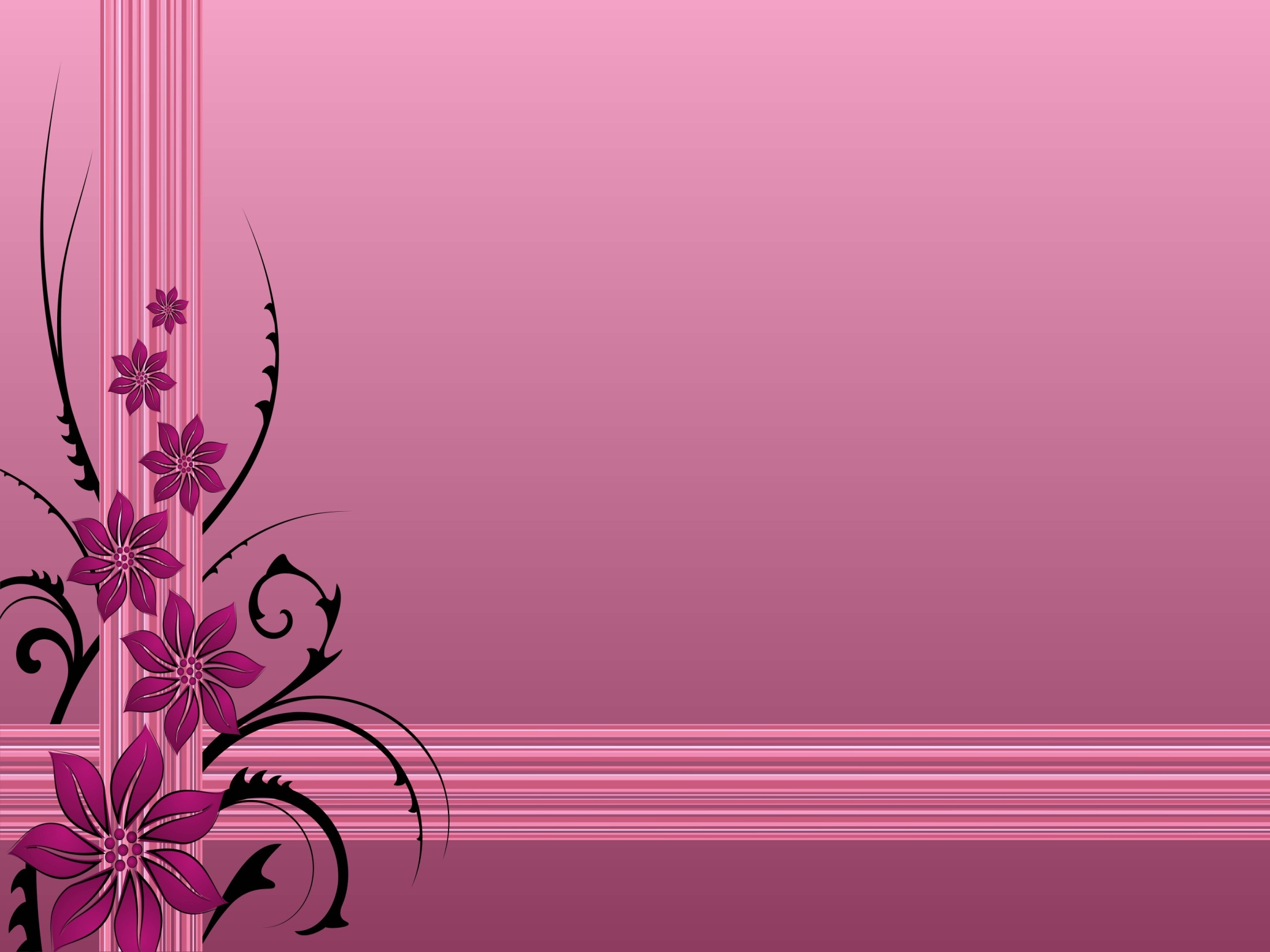 Рисование по сырому
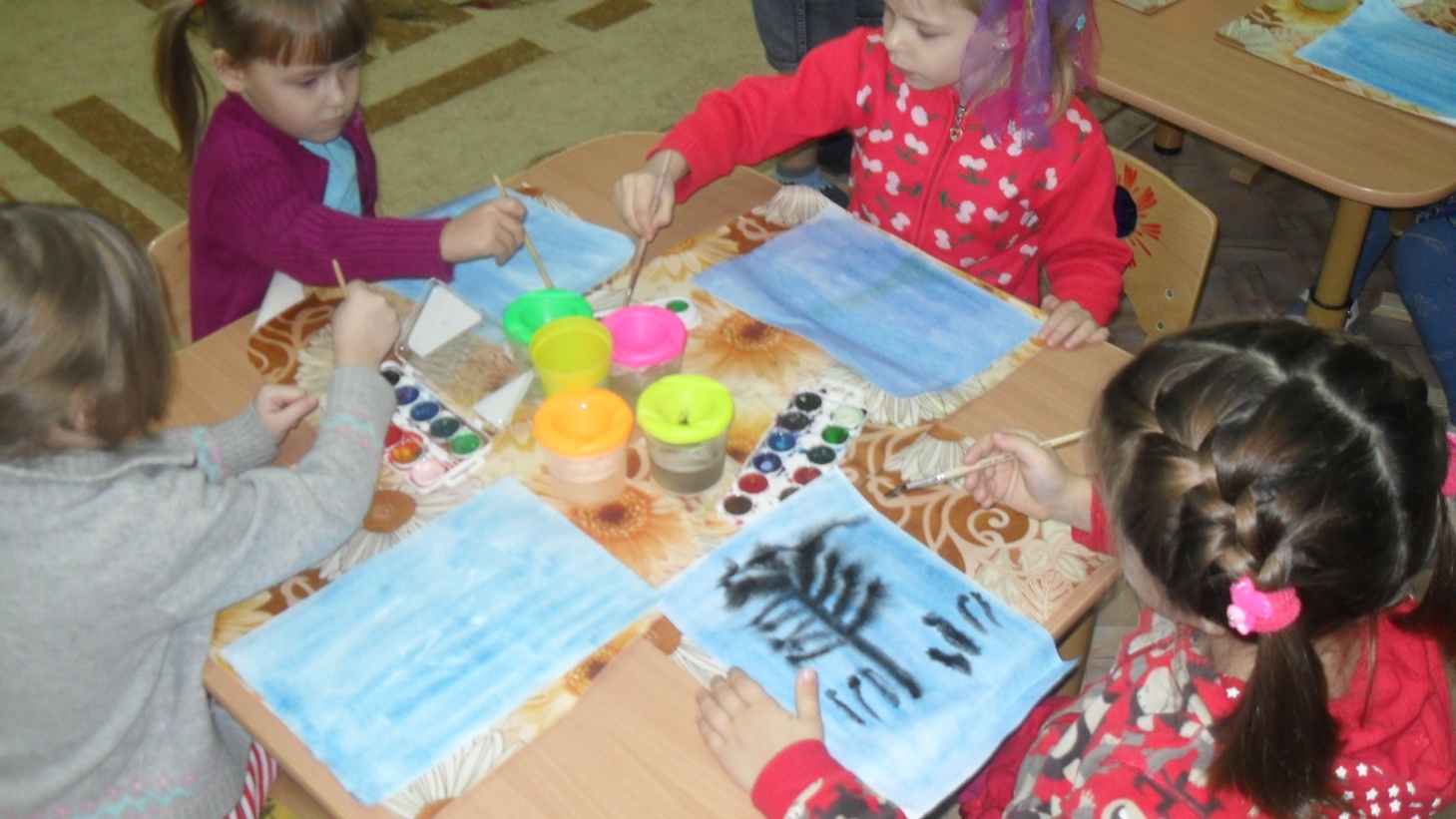 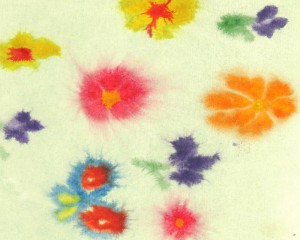 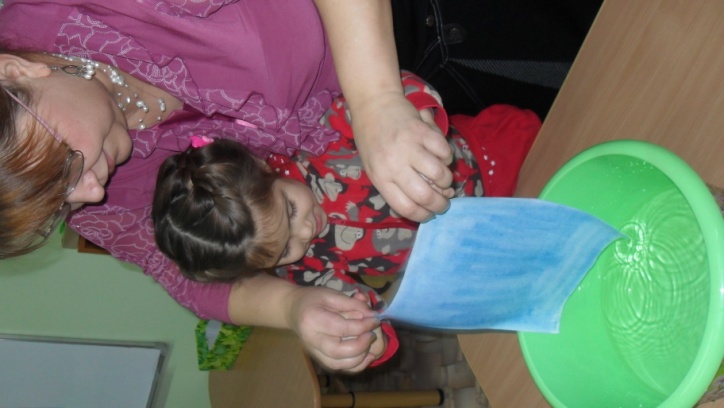 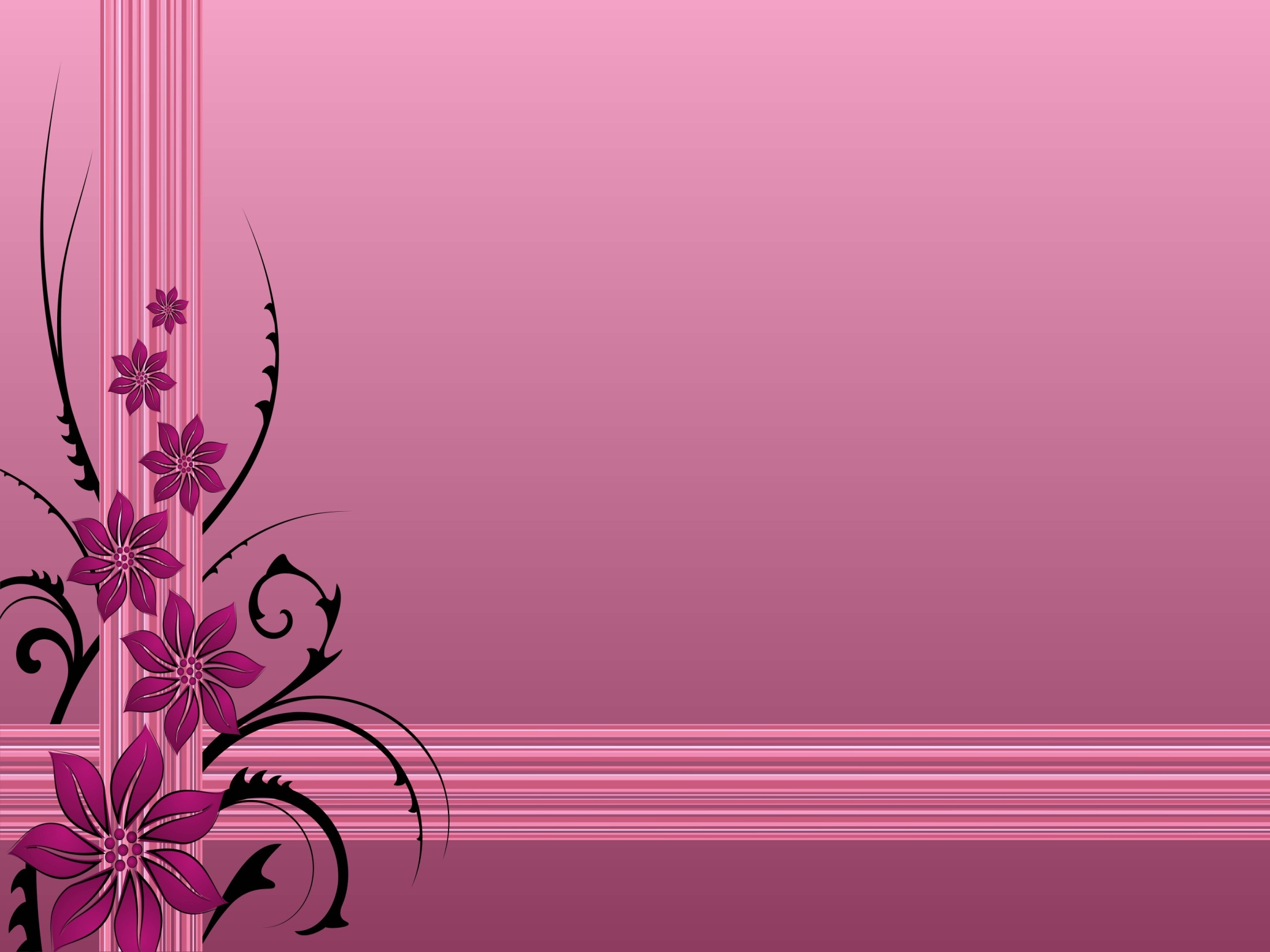 Примакивание
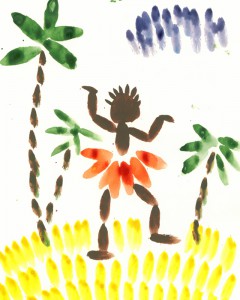 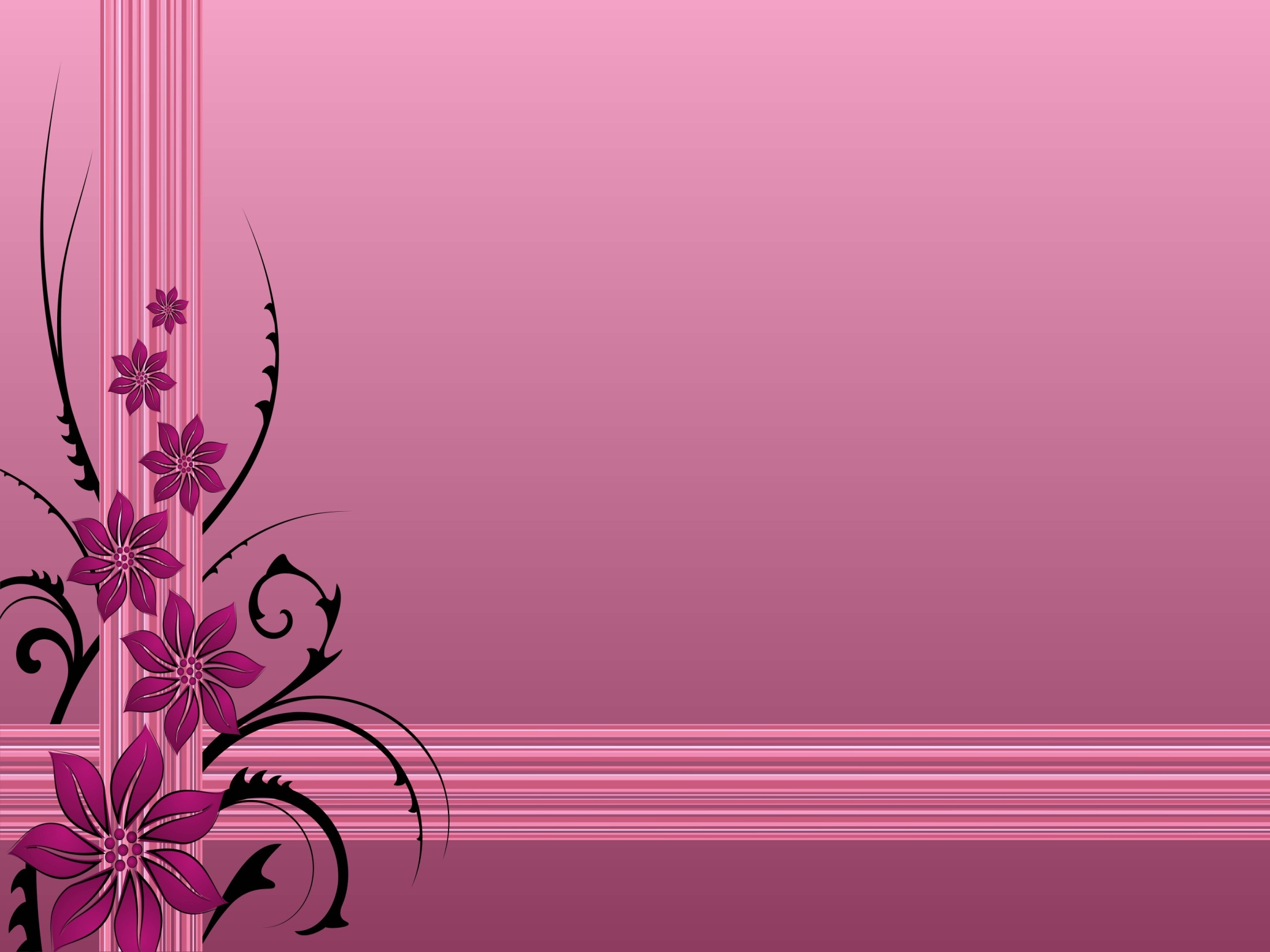 Рисование мыльной пеной
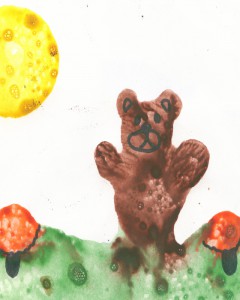 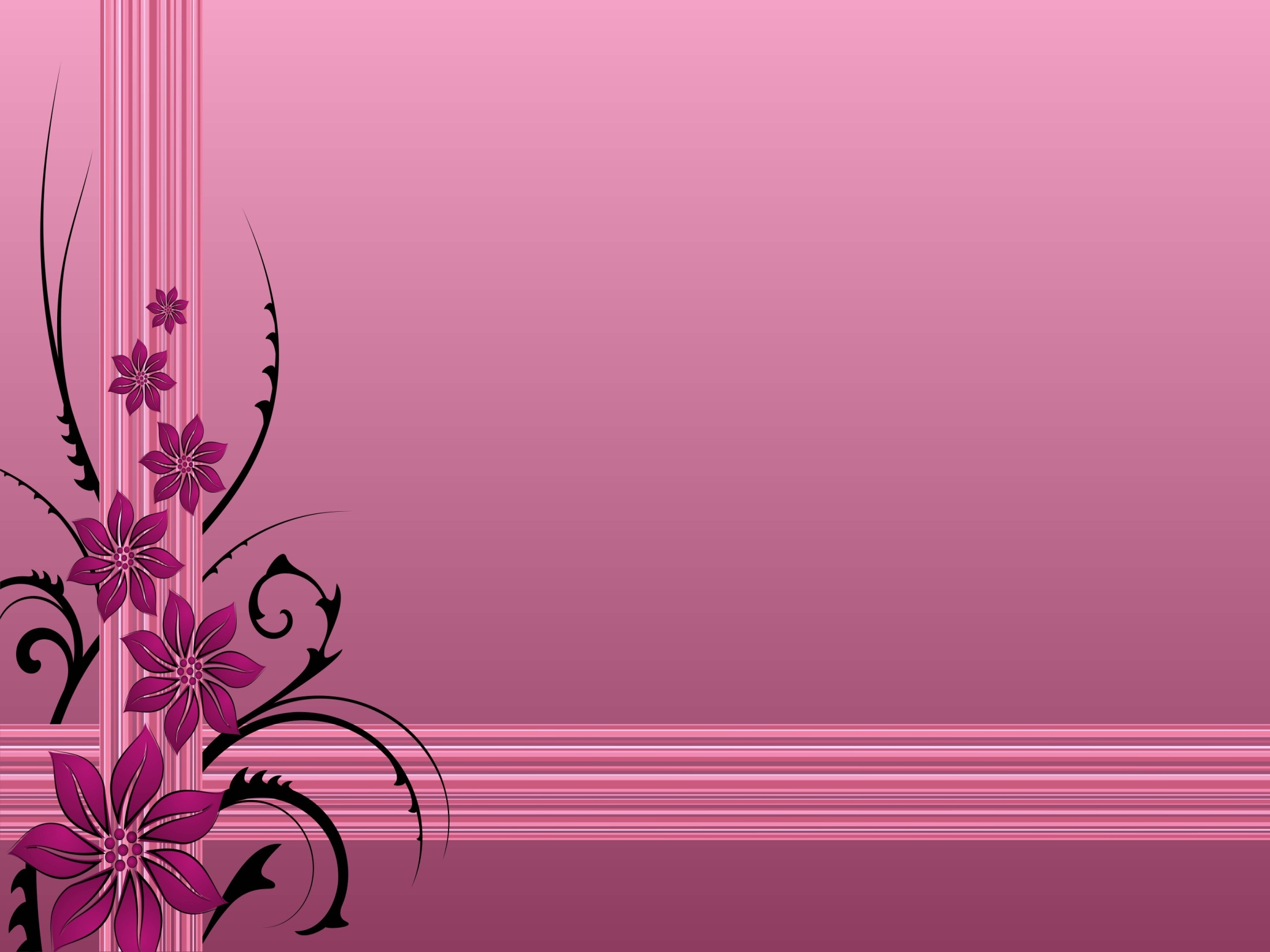 Пуантилизм
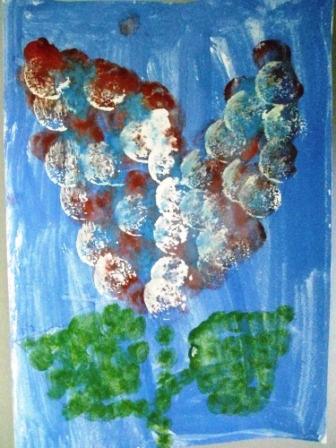 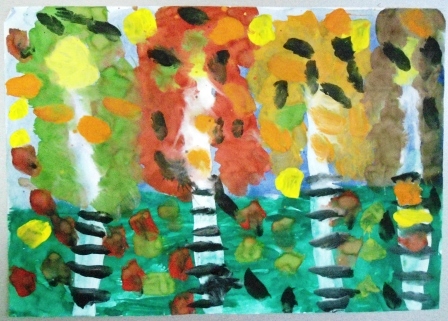 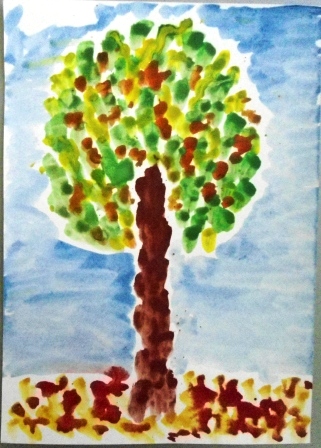 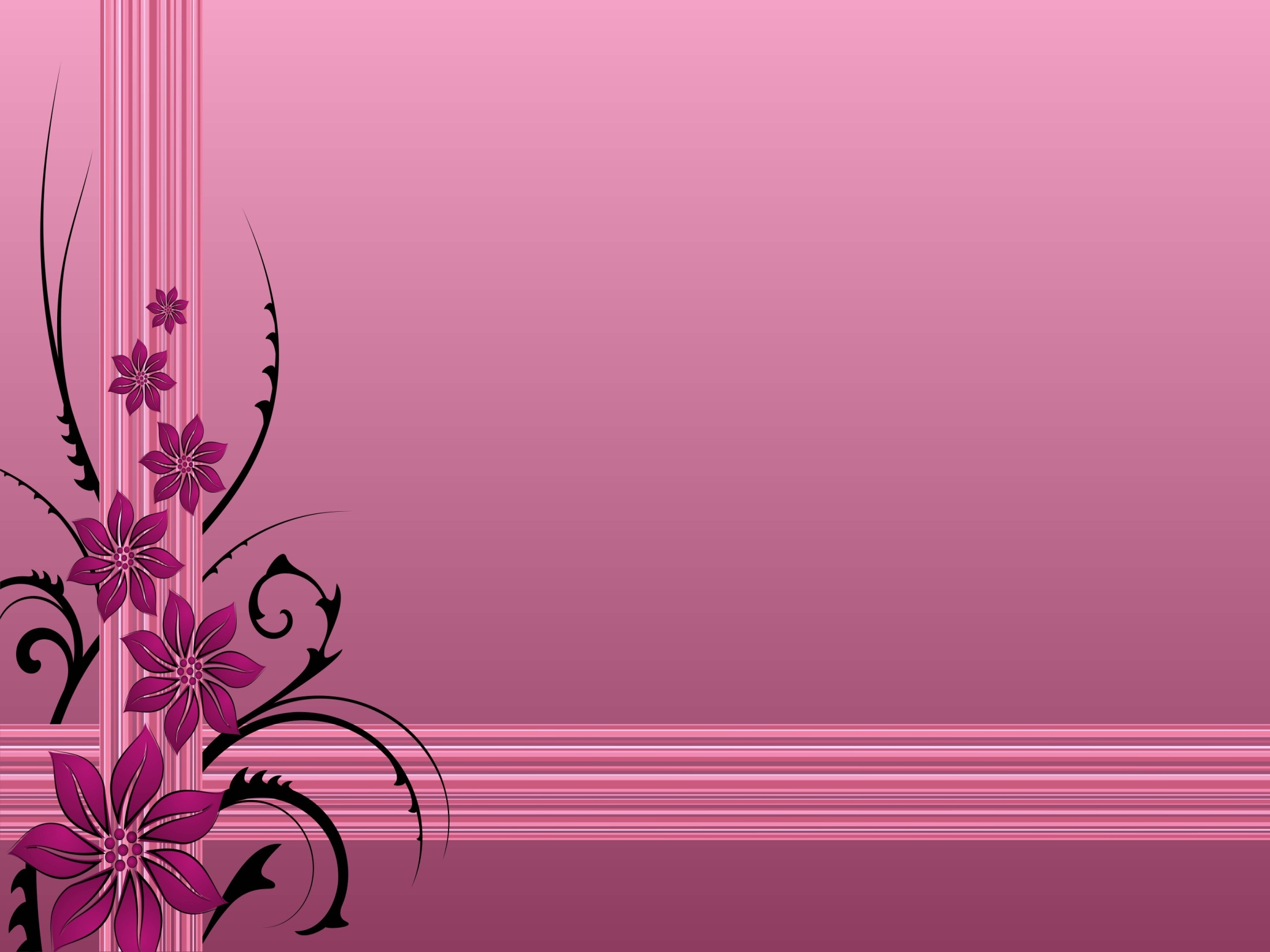 Рисование зубочистками
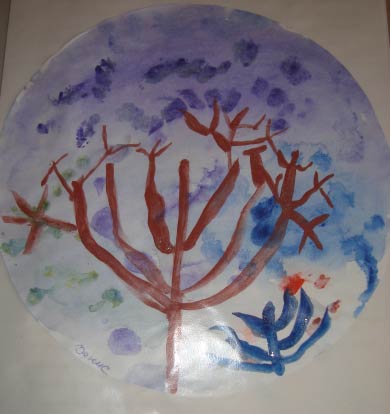